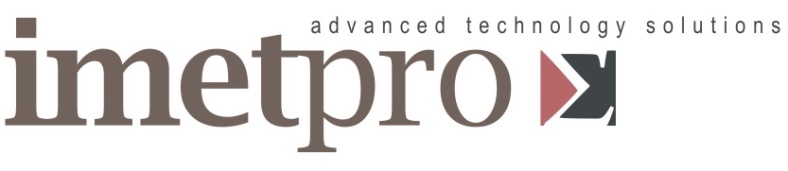 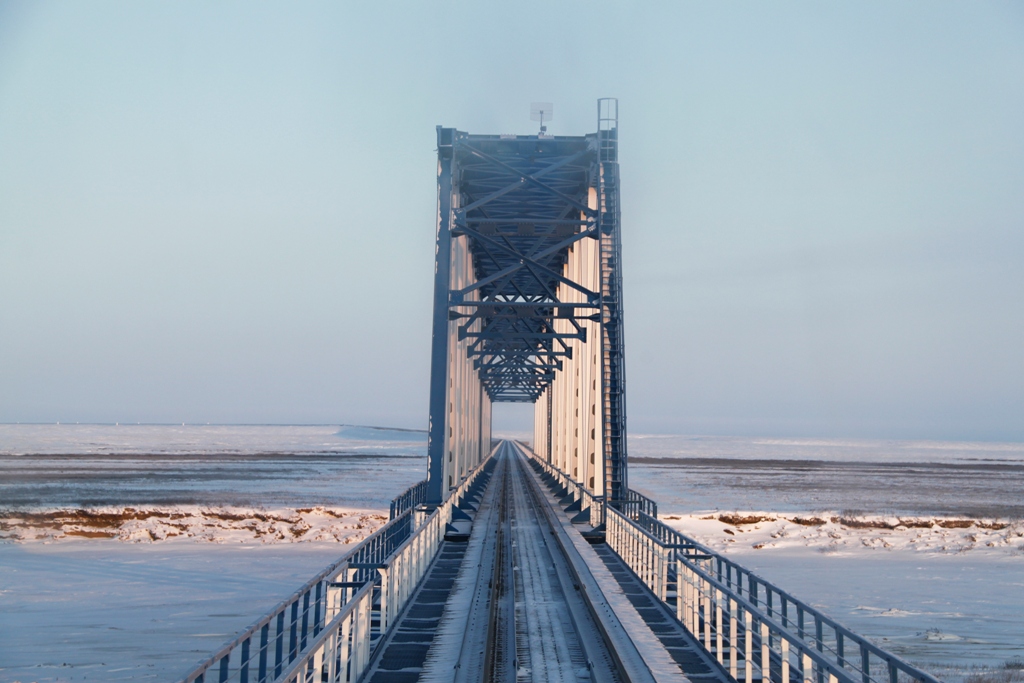 Confidential


Ural Industrial – Ural Polar

Complex technological 
solutions
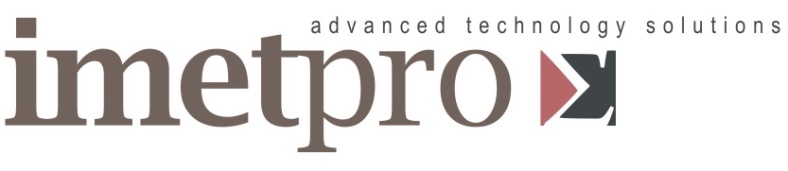 Railroad construction project: technical details
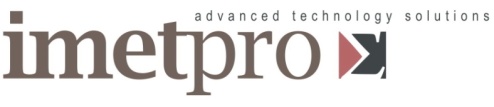 OHL projects in Ural Polar: orange line
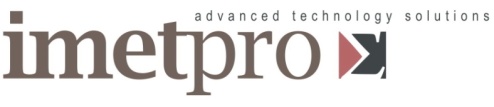 Mapping of Salekhard (Салехард) – Nadym (Надым) project
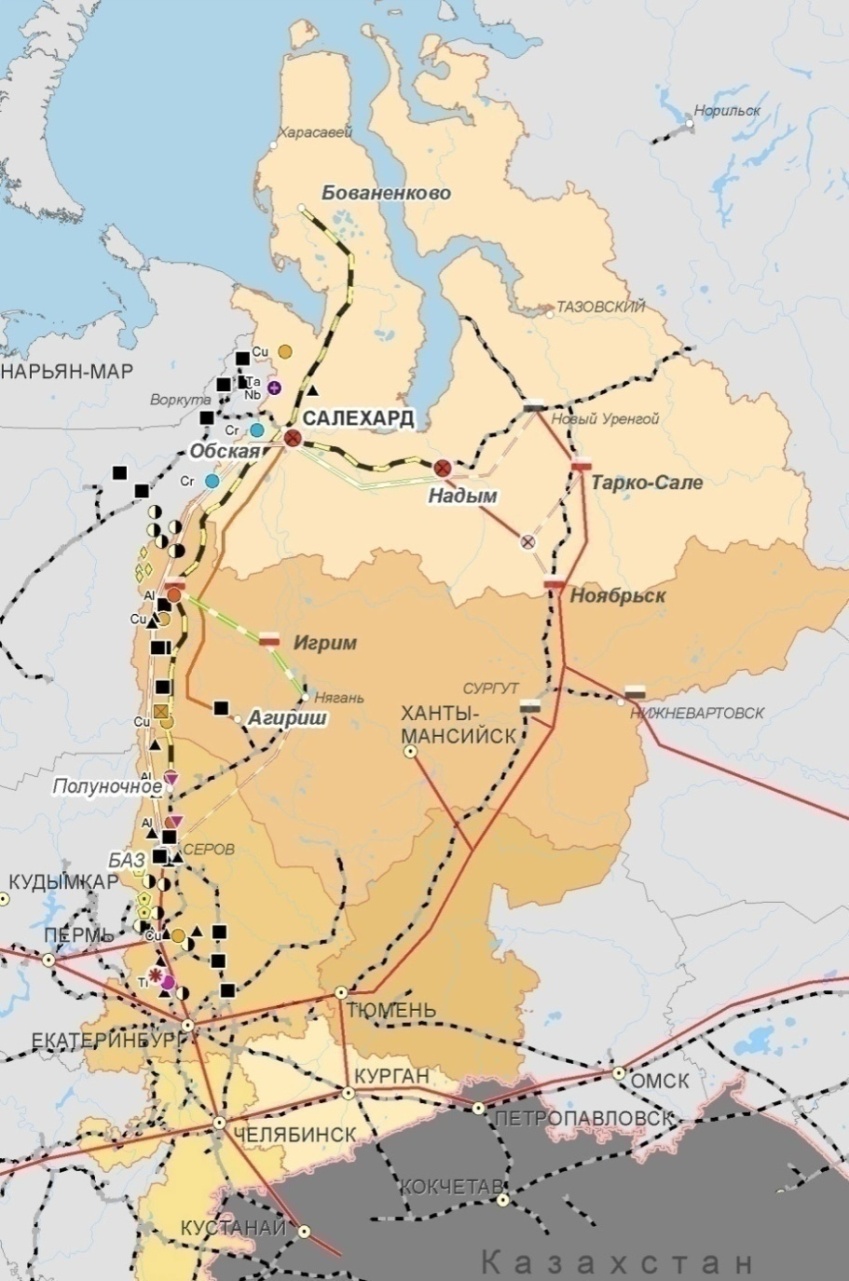 Obskoy junction
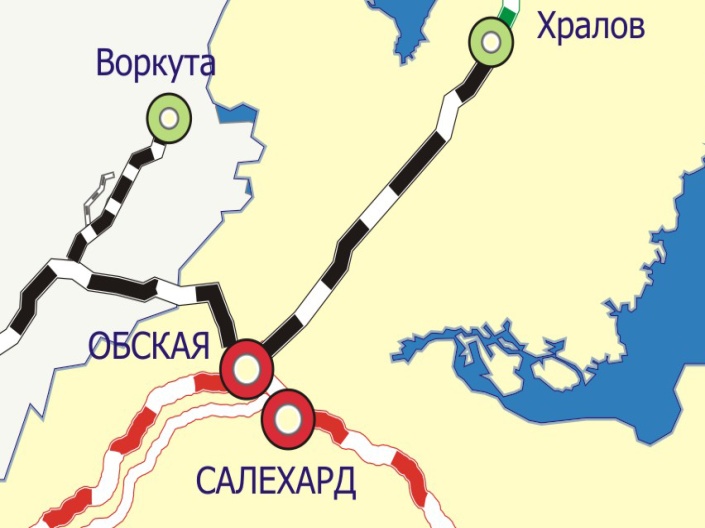 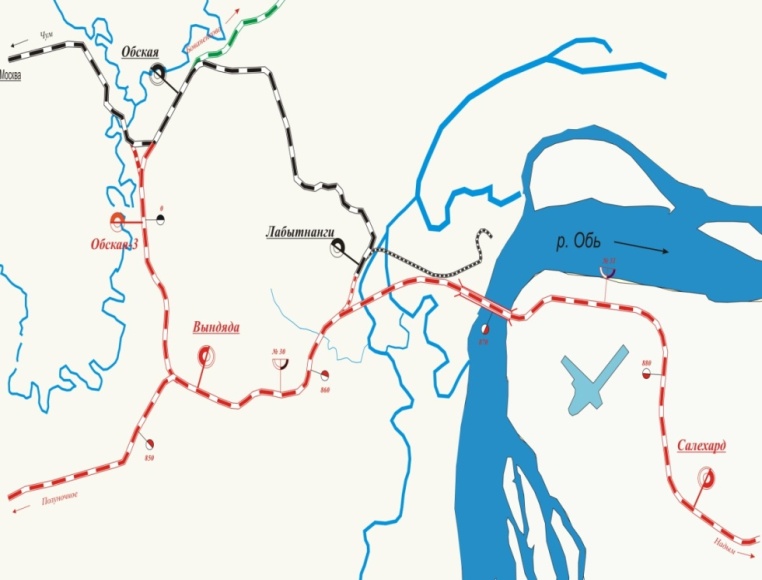 Obskaya
Bridge on the Ob river
Obskaya-3
Labytnangi
Vyndyada
Salekhard
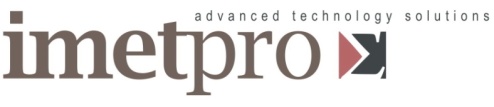 Salekhard  (Салехард) – Nadym (Надым) railroad: technical and construction characteristics
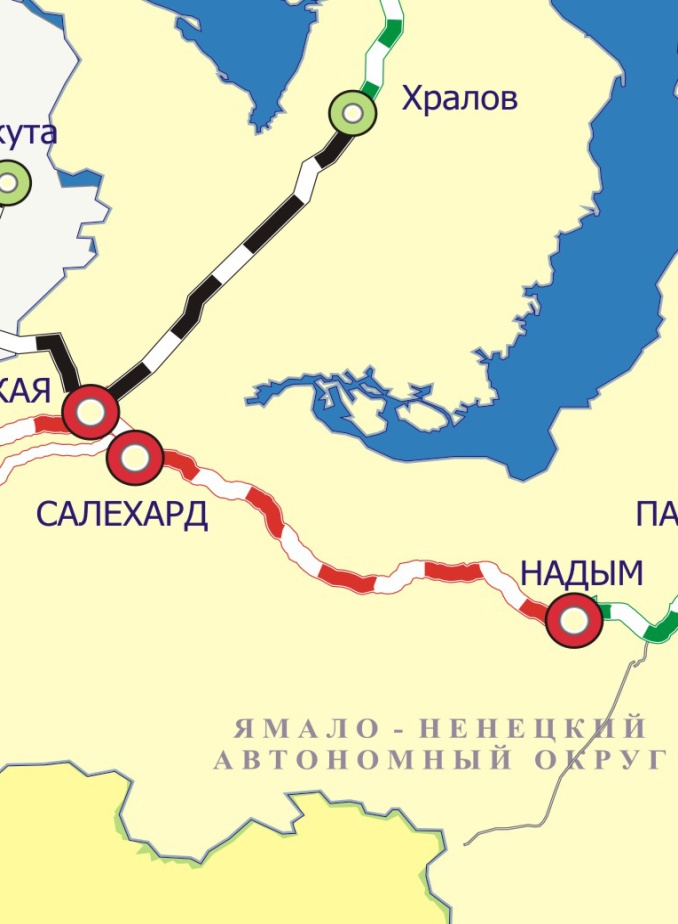 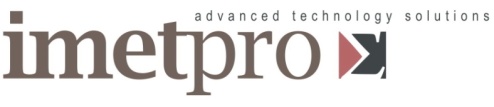 Combined bridge across Ob river: construction characteristics
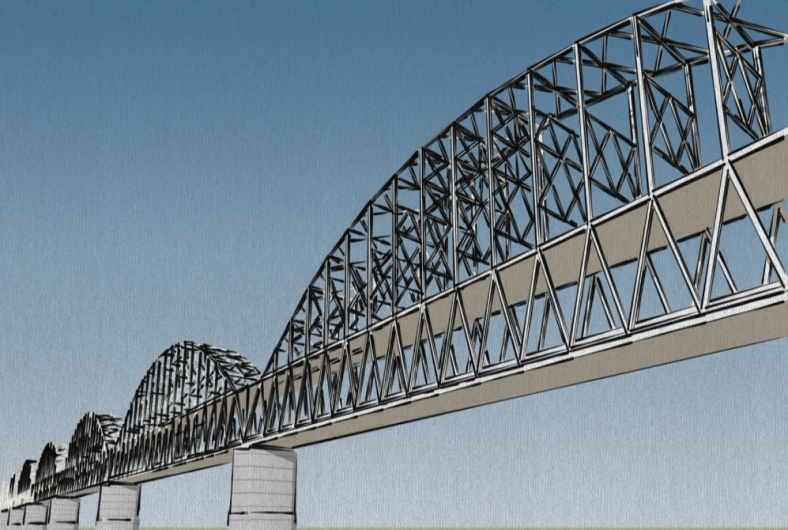 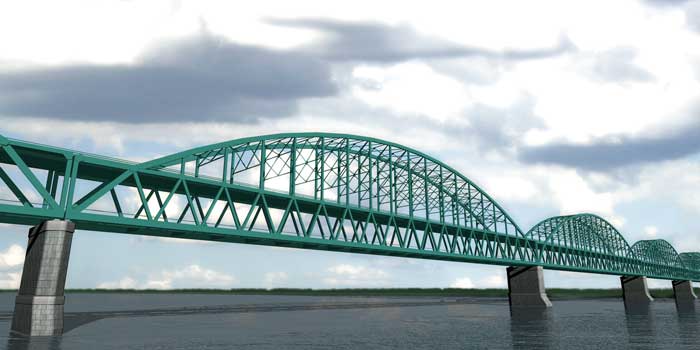 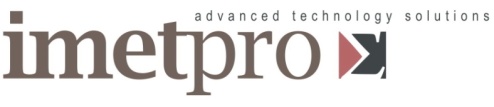 New owner of Yamaltransstroi: contractor of Salekhard-Nadym railroad project
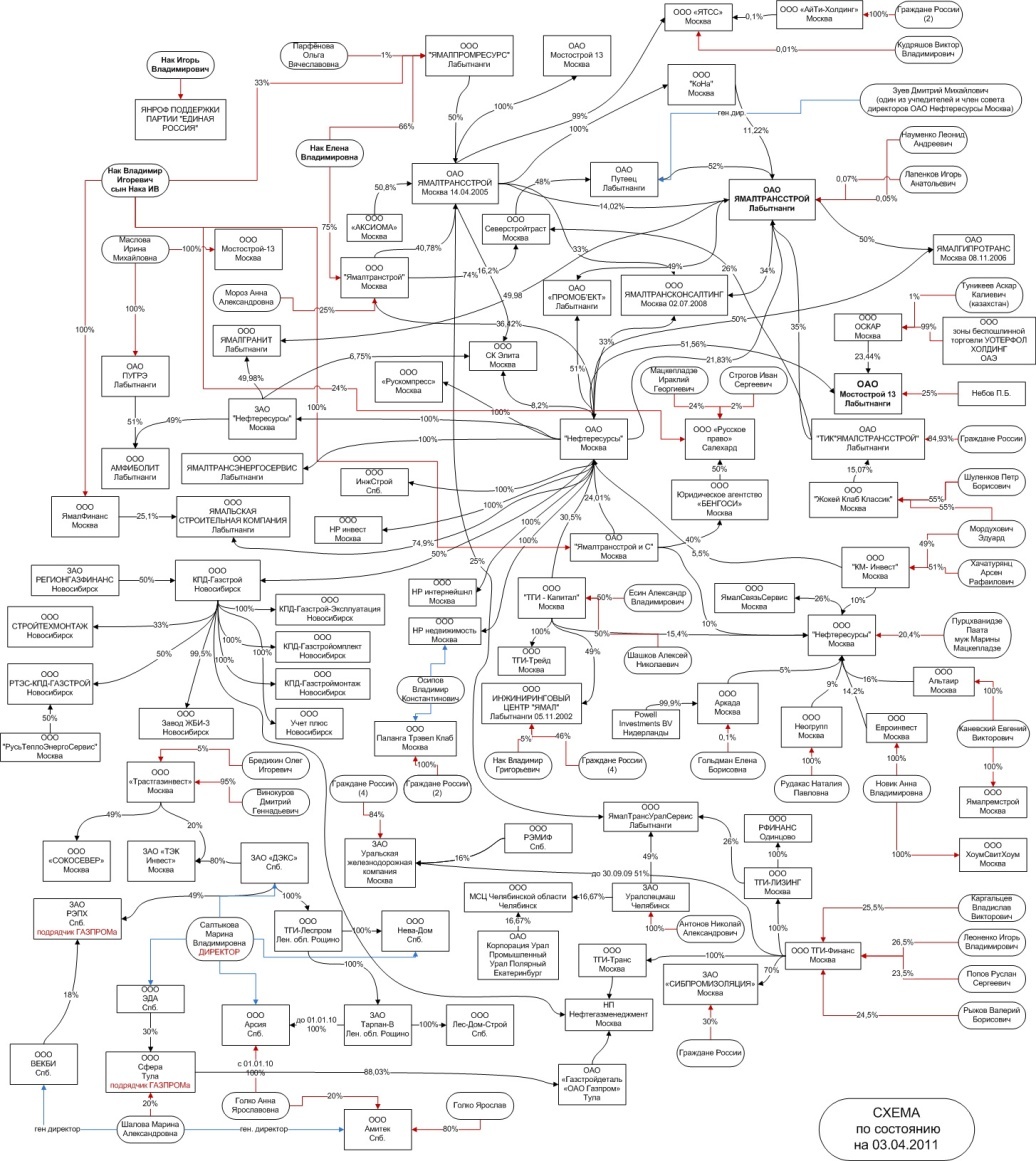 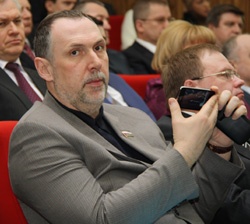 Owner of Yamaltransstroi Igor Nak (over 50 interconnected companies) is accused 
of fraud and asset siphoning in the amount of hundreds of millions $ (construction of Obskaya-Bovanenkovo-Karskaya railroad)
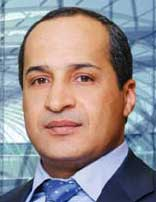 Ziyad Manasir (Gazprom’s man) («Stroygazconsulting»)  
acquires Yamaltransstroi and its affiliated companies in 2011
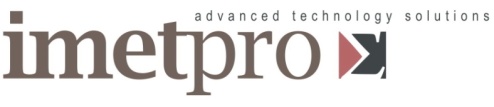 Material costs for 1 km railway (concrete sleepers) on Russian market (as on 2009)
1st climatic zone
soil category 1A/B
Min. € 500 000
Delivery of materials 
(10 km range)
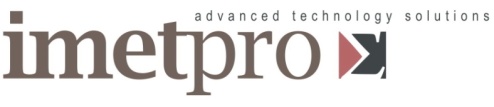 Total standard construction costs for 1 km industrial railway (concrete sleepers) on Russian market in prices of 2010
Industrial railroad of 3rd category  (R-50 sleepers )
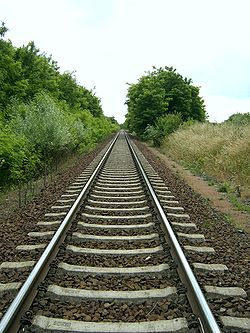 Equipment work - 97 hours, man/hours- 460
Average budget of RZD (Russian railways) for construction of 1 km is within 5-7 mil $
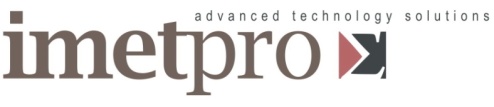 Railroad costs analysis: construction for corporate purposes
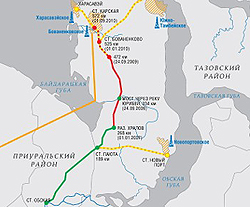 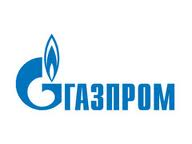 Costs:
130 billion RUR (approx. 4,3 billion $), i.e. 

8,6 mil $ per 1 km
Obskaya-Bovanenkovo
railroad: 525 km
2010-2011
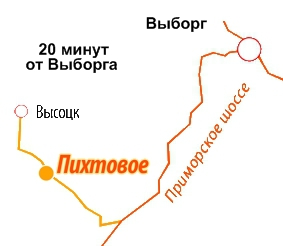 Vyborg
Costs:
10 mil $, i.e. 

6 mil $ per 1 km
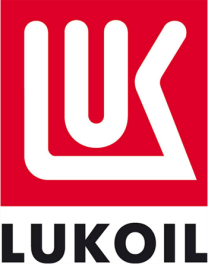 Railroad 1,5 km to 
Vysotsk port (Leningradskiy region) for export of oil products
         Year 2004
Vysotsk
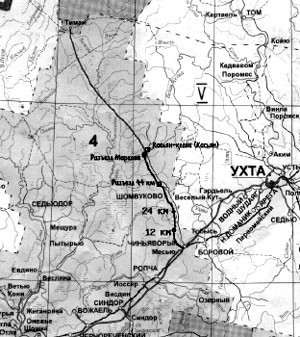 Costs:
72 mil $, i.e.

0,45 mil $ per 1 km
Railroad 158 km to 
Srende-Timanskoe (Komi region) bauxite deposit
        Year 2002
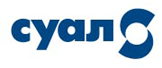 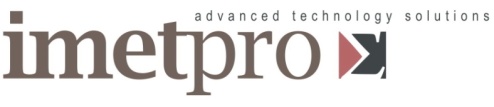 Системные проблемы проекта
Короткие и непредсказуемые по продолжительности периоды эксплуатации ледовых ж/д переправ общей протяженностью более трех километров
Необходимость создания, как минимум, полугодового запаса всех материалов и энергоресурсов для строительства
Усредненность сметных цен на материалы проекта, принятые в федеральных единых расценках, в то время как транспортная схема не рассматривалась
Существенное отличие тарифов Ямальской жд (Gazprom’s asset) от тарифов РЖД
При оценке проекта федеральными едиными расценками не учтена  транспортировка привозных материалов и конструкций
Не учтены ограниченные провозные способности участка железной дороги Пангоды — Хорей: по этому участку без реконструкции невозможно обеспечение и 50% потребностей в строительных грузах (дренирующих грунтов, материалов верхнего строения пути, искусственных сооружений, мостов). Реконструкция этого участка должна предусматриваться на начальном этапе строительства и включаться в общую смету затрат
Необходимость доставки тяжелой, малопроходимой техники для монтажа мостов – она возможна только по зимникам, с преодолением большого количества ледовых переправ
Проектом не разработана организация доставки дренирующих грунтов для земляного полотна  (более 40% стоимости пути) поездной возкой, без чего нельзя определить последовательность укладки рельсовой колеи
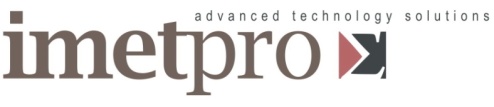 Системные проблемы проекта
В проекте планируется применение железобетонных шпал. На примыкающих направлениях с запада, и c востока более тысячи километров существующих путей лежат на деревянных шпалах и сроки реконструкции их далеко выходят за принятые в проекте сроки строительства линии
На проектируемой линии Салехард — Надым десятки километров проходят по участкам 3-4 категории просадочности, вечной мерзлоте, где период стабилизации грунтов растянется на несколько лет.
Деление участков строительства на этапы по стоимости или протяженности, в то время как этапность должна определяться только по технологически увязанным видам работ, исходя из природных гидрогеологических условий и сезонности их выполнения (гидромеханизированные работы по намыву грунтов должны выполняться в летний период. Работы на участках с «вечной мерзлотой» ведутся только зимой, при наступлении устойчивых морозов).
Отсутствие разработанного генеральным подрядчиком рабочего графика организации строительства, составленного на основе проектов производства работ, которые, в свою очередь, составляет каждый субподрядчик, участвующий в строительстве. 
Принятые на первые два года блоки, включающие строительство двух подходов к несуществующим мостам и забалластированный путь. Окончание строительства линии Салехард — Надым должно совпадать с открытием движения по мостам через Обь и Надым. Только в этом случае дорога имеет экономический смысл. Без них будет построен 350-километровый участок пути, ведущего в никуда.
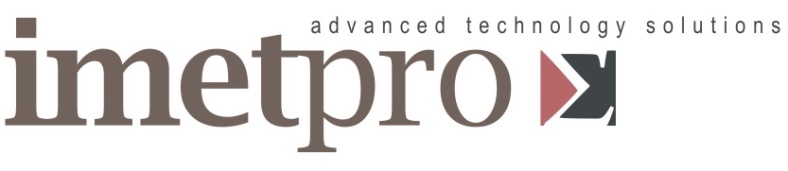 Предлагаемое техническое решение
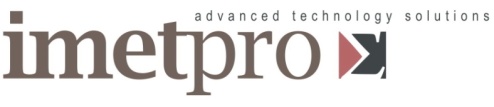 Задача модернизации пути: предел развития
Повышение изгибной жесткости рельсов путем увеличения погонной массы рельсов
Повышение жесткости рельсового основания путем увеличения густоты расположения шпал
Повышение жесткости балласта путем увеличения толщины балластного слоя щебня под шпалами
Ликвидации неровностей на колесах и рельсах
Укладка виброзащитных железобетонных шпал с резиновыми прокладками
Изменение очертания верха головки рельсов по типу американских рельсов 132 RE
Применение шарнирных стыковых накладок вместо клиновых, противораспорных костыльных подкладок
Ликвидация избытка возвышения наружного рельса в кривых и укладка рельсовых стыков вразбежку, а не по наугольнику.
Наблюдающееся во всем мире повышение скоростей и осевых нагрузок при железобетонных шпальных основаниях намного увеличило вибрацию пути и понизило сопротивление вибрации всех его элементов, ухудшило условия работы балластной призмы и земляного полотна.
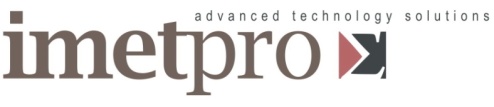 Design of new upper section of railway
a
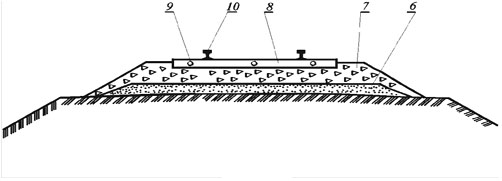 Joint packages of platesa - cross-section of the path, b - butt of prestressed slabs
  1 - prestressed concrete slabs, 2 – end-to-end channels, 3 - steel ropes, 4 - elastic elements, 5 - fixing rectangular cavity with anchors, 6 - roadbed, 7 - layer of crushed stone ballast, 8 - prestressed concrete plate, 9 – end-to-end channels, 10 - steel rails
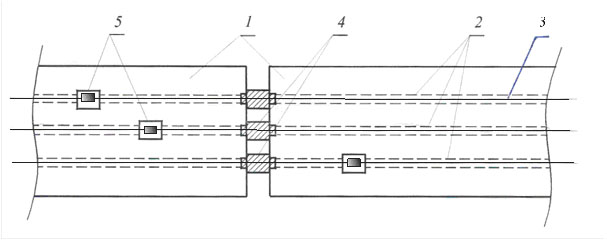 b
Such track design assumes contraction of concrete slabs, which do not bend on steel ropes, capable of vibration for the effective suppression of periodic loads. Contraction of plates packages creates lengthy structures, which secure uniform transmission of actual loads on the main floor earthworks, despite swelling or draft of the roadway, emerging in implementation of traditional way of track design
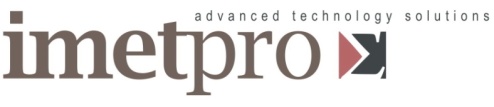 Путь на основе железобетонных плит, стянутых стальными канатами обеспечивает:
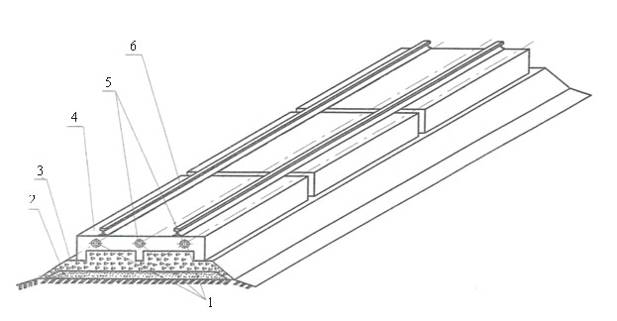 Надежность и равнопрочность пути по его протяжению, включая решение проблемы осадки краев (стыков) соседних плит относительно друг друга
Высокую изгибную прочность рельсов без увеличения массы погонного метра с возможным её снижением
Ускорение строительства и снижение продолжительности ремонтов верхнего строения пути
Повышение уровня механизации строительства и ремонта железных дорог
Повышение безопасности движения и долговечности подрельсовых оснований путей
Звено нового верхнего строения пути
1 – стальные канаты 
2 – песчаная подсыпка 
3 – щебеночная подсыпка
4 – преднапряженная ж/б плита
5 – сквозные каналы
6 – стальные рельсы
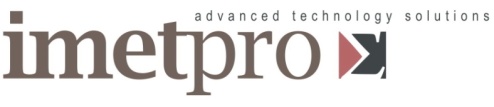 Описание технологии
ИМЭТ разработана конструкция верхнего строения пути, включающая уложенное на балласт подрельсовое основание из последовательно размещенных преднапряженных железобетонных плит, стянутых в пакеты – диски напрягаемыми стальными канатами, упругие элементы между плитами и прикрепленные к плитам с помощью рельсовых скреплений рельсы. Плиты стягиваются канатами в пакеты длиной от 20 до 100 м. Стальные канаты в количестве от трех до семи расположены: один - на оси пути, а остальные – симметрично оси пути на расстоянии, начиная от края плит, кратном минимальной толщине плиты, причем концы напряженных канатов снабжены анкерами, размещенными в крепежных прямоугольных пустотах плит и омоноличенными бетоном. Между плитами после натяжения стальных канатов и их закрепления выдержан зазор от 50 до 100 мм
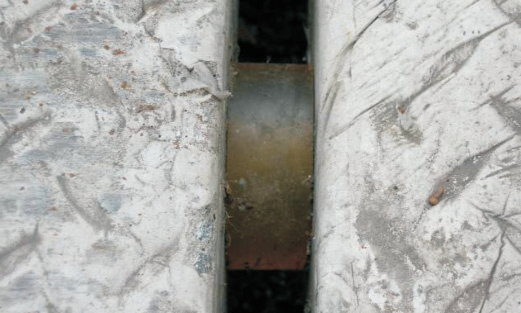 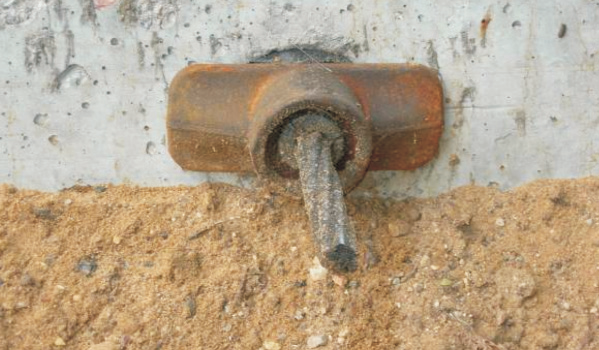 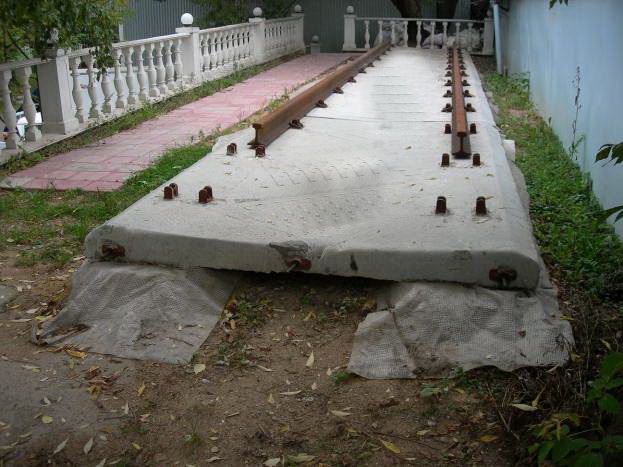 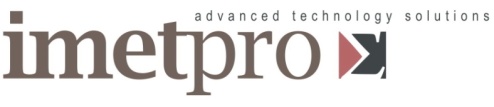 Упрощенный подход к укладке верхнего строения пути
Предлагаемое решение позволяет существенно ускорить работы по укладке верхнего строения пути, монтируя каждый участок пути звеньями. При этом скрепления стальных рельсов осуществляются на плитах подрельсового основания в 2-3 раза реже, чем на шпалах, а при применении современного крепежа типа АРС (МИИТ) (см. на рисунке) можно реализовать главные задачи путевого хозяйства:

перейти на малолюдную технологию текущего содержания пути
исключить угон рельсовых плетей бесстыковых путей
освоить новые конструкции верхнего строения пути со снижением погонной массы рельсов до Р50, что дает значительную экономию металла, позволяет исключить энерго- и трудоемкое производство железобетонных шпал, а также затраты по их монтажу, снизить стоимость строительства и эксплуатации путей
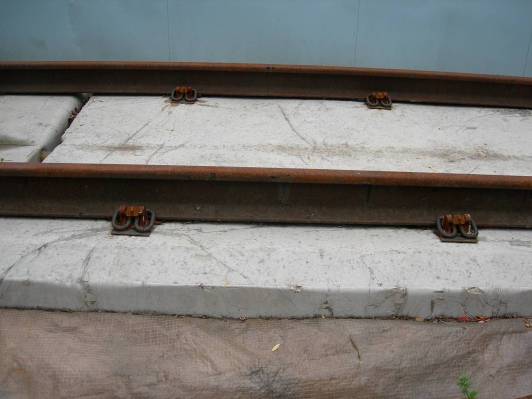 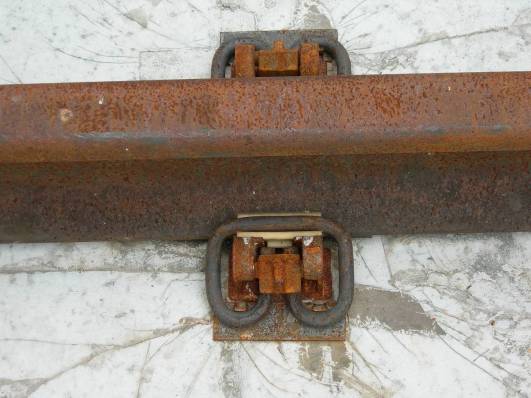 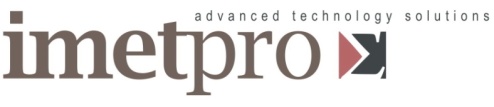 Элементы натяжения: post-tensioning technology
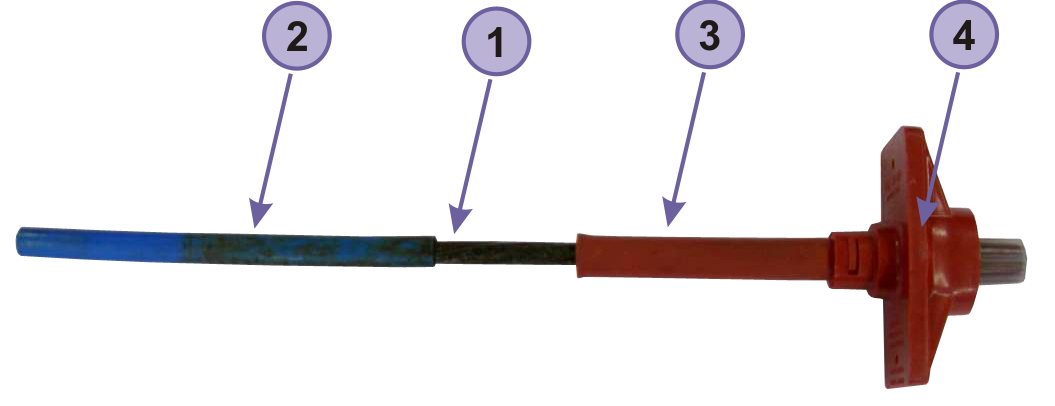 Стальной канат с концевым анкером в сборе (технология GTI): 
1-канат; 2-смазка каната; 3-полимерная защитная оболочка; 4-концевой анкер.
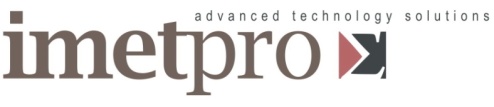 Затраты материалов
Преднапряженные железобетонные плиты со сквозными крепежными каналами (3 канала вдоль длинной стороны плиты)
Железобетонные шпалы для железных дорог по ГОСТ 10629-88-(ШС- АРС) - 4 280кг
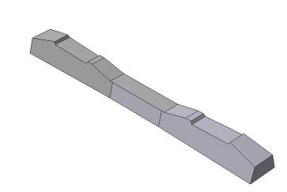 2700 мм
145 мм
300мм
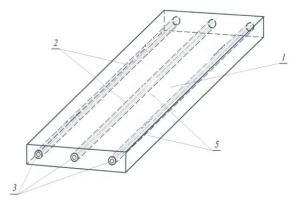 3600х2400х140
8,64 кв.м
1,21 куб.м
2,9 т
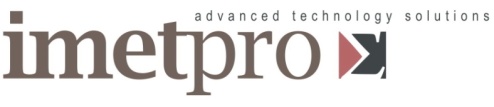 Сравнительные затраты материалов: плиты и шпалы
При допущении равных затрат на строительство нового верхнего строения пути на каждый метр, при увеличении затрат бетона на 0,11м3 возможно снижение затрат 8,1 кг металла, что только на 1км пути составляет более 8т. 

Плюс экономия метала за счет перехода со стальных рельсов Р65 на рельсы Р50 при плитном пути по системе ИМЭТСТРОЙ, что дает экономию еще 30кг дорогой высококачественной стали на 1м пути, или 30т на 1км
Новое подрельсовое основание верхнего строения пути будет служить не менее 30-40 лет без ремонта. Плитное основание служит изолятором земляной призмы вместе со щебеночным слоем от климатических воздействий. Текущий ремонт новых путей будет сведен к оперативной смене рельсовых плетей, что оперативно позволяет сделать разработанное и успешно эксплуатирующееся скрепление АРС-4
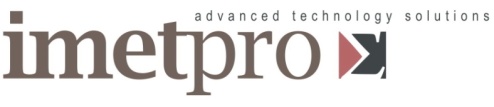 Сборные и монолитные железобетонные: основные ограничения
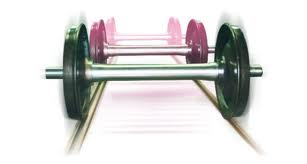 Сплошные (блочные) железобетонные опоры рельсов применяются  только при прокладке отдельных путей на мостах и тоннелях, а также как основания трамвайных путей
Излишняя жесткость основания, оказывающая влияние на быстрый износ колесных пар
Незначительное влияние на изгибную прочность рельсов
Недостаточная равнопрочность основания пути по протяжению, особенно при применении сборных железобетонных плит заводского изготовления с большим расходом железобетона
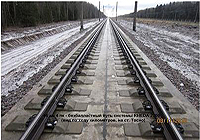 Современный СНиП 32-01-95 «Железные дороги колеи 1520 мм» в разделе 5 «Верхнее строение пути» не предусматривает применение железобетонных плит, рам или подобных опор
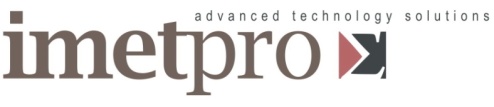 Конкурентное преимущество: новые цементы
Применение механохимически активированных цементов позволяет производить бетоны с водопоглощением не более 3%, водонепроницаемостью не ниже W10, морозостойкостью не менее 400 циклов, прочностью на сжатие, соответствующей маркам В40-В60. Такие бетоны обеспечат долговечность опорных пакетов плит по предлагаемому решению не менее 40-50 лет, что вместе с достижениями по производству стальных канатов систем GTI (США), DYWIDAG (Австрия) и современным скреплением позволяет свести ремонт путей только к замене непосредственно стальных рельсов
Double-Roller   Crusher
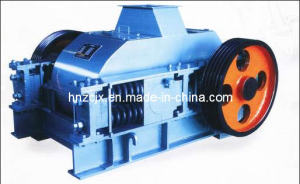 Clinker
Mineral additive
Polymer
additive
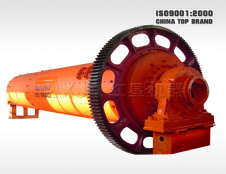 Nanocement
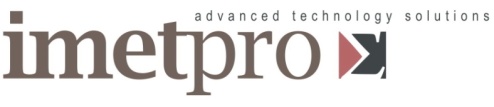 Конкурентное преимущество: локализация производств ж/д плит в любой географической точке
Изготовление преднапряженных производство может быть освоено практически на любом заводе железобетонных изделий, производящих плиты для строительства автомобильных дорог и аэродромных дорожных покрытий (ПАГ), кстати, прекрасно показавших себя в эксплуатационных условиях Крайнего Севера и Сибири
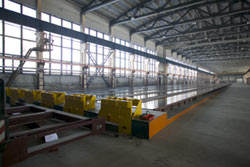 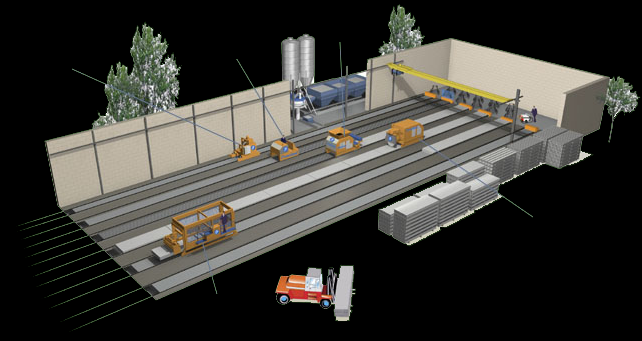 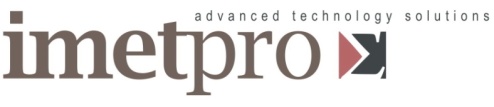 Стадии внедрения
Построить экспериментальный участок пути на экспериментальном кольце ВНИИЖТа в г.Щербинка, Московской области и отработать все конструктивные и эксплуатационные характеристики нового верхнего строения пути


Разработать технический регламент и национальный стандарт технологии




Разместить производство преднапряженных железобетонных плит на заводах ЖБИ, в частности, производящих сегодня шпалы для железных дорог 



Рассмотреть вариант размещения локального производства плит в точке, приближенной к строительным работам
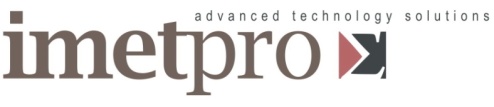 company@imet-pro.com